Presentation
 on 
   Corporate Social Responsibility
Annual Plan for FY 2023-24
Overview
Corporate Social Responsibility (CSR) as per Section 135 of the Companies Act 2013 necessitates that companies allocate a Quantum of Spend at least 2% of their average net profit from the preceding three years.
FY 2023-24 Plan:


	
                                                 .
Plan FY 2023-24
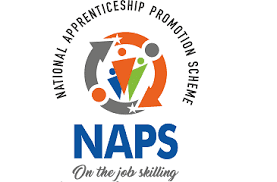 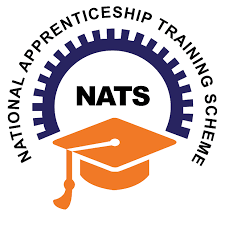 About– NAPS & NATS
NAPS (National Apprentices Promotion Scheme) is launched by Ministry of Skill Development & Entrepreneurship & NATS (National Apprentices Training Scheme) is launched by Ministry of Human Resource Development.
Organization having more than 30 employees has to employ minimum of 2.5% of total employees as Apprentices under NAPS or and NATS.
Organization can employ maximum of 25% of total employees as Apprentices.
Difference between actual and minimum apprentices can be claimed under CSR.
Donation of IT equipment
On request of Office of Tehsildar, Harohalli, the Company donated IT Equipment to enable their office to function smoothly and serve the local community in a better way.